Reading Colonial Landscapes
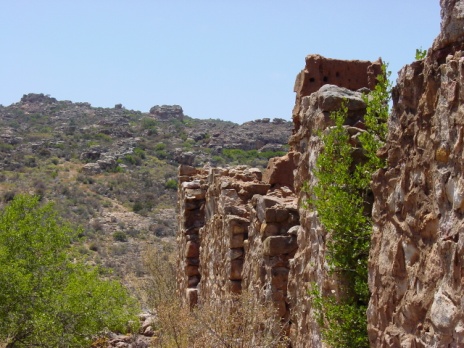 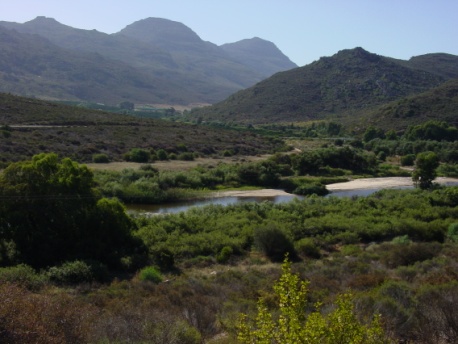 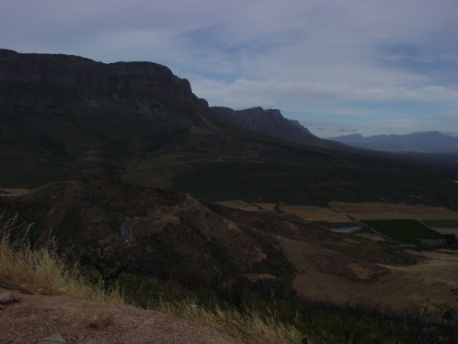 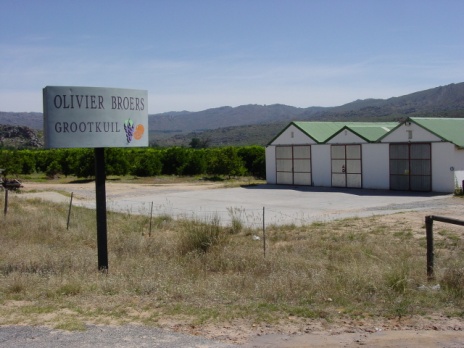 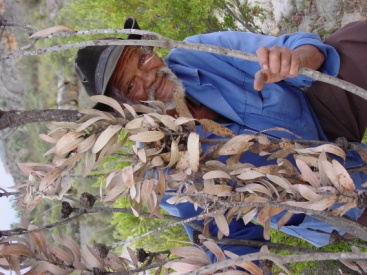 Today’s Lecture
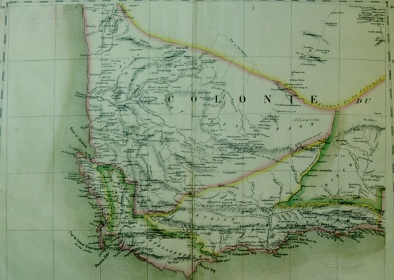 Research Methods
Historical Content
Using rock art as evidence

Asking humanities research questions
Changes in the practice of Colonial science
Interrogate the boundary between people and nature
Archaeology (as science) in the Western Cape
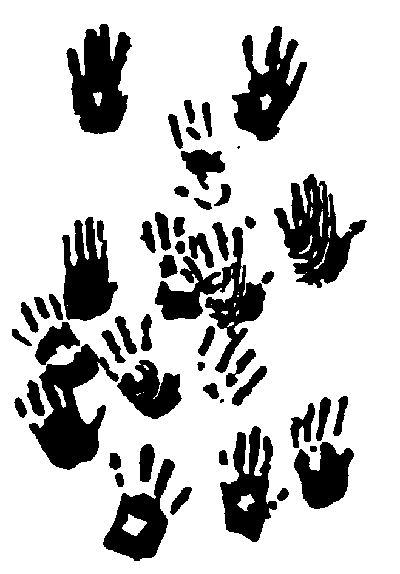 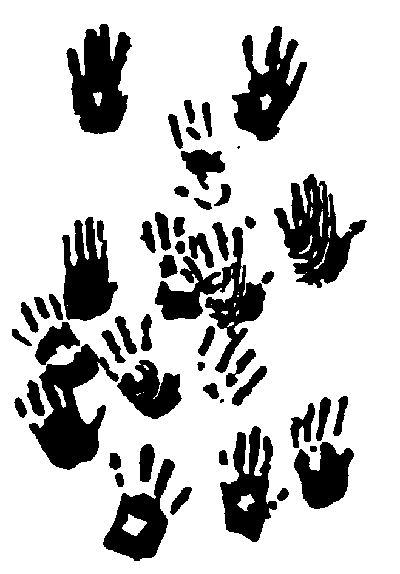 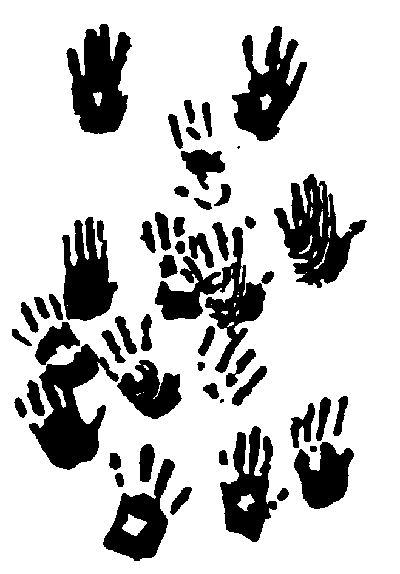 Colonial Science
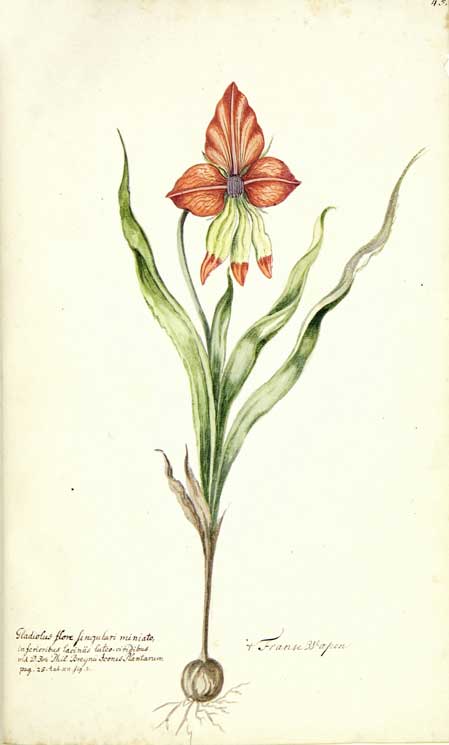 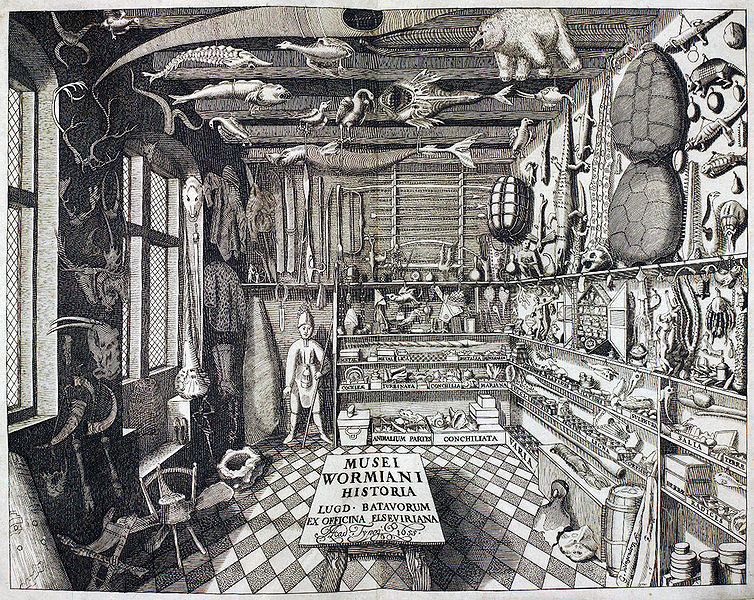 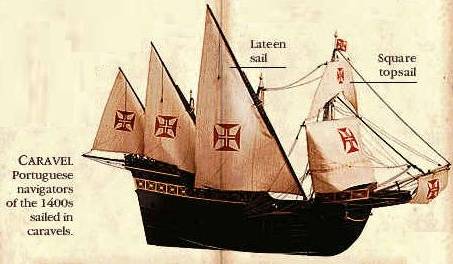 Pursuit of knowledge
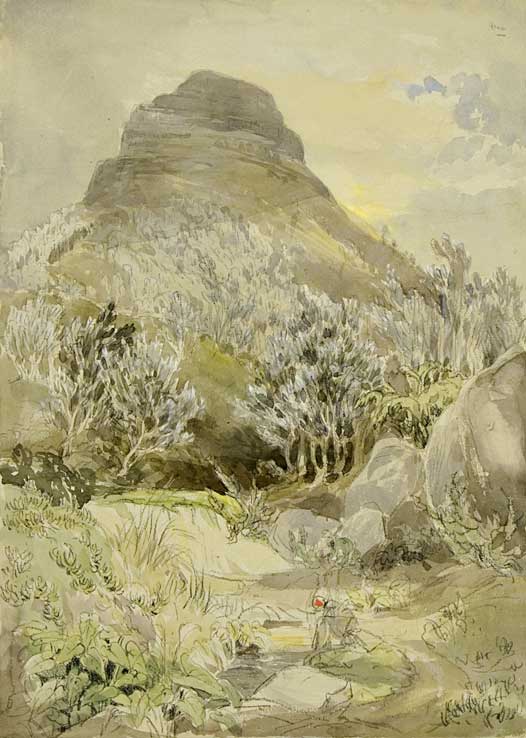 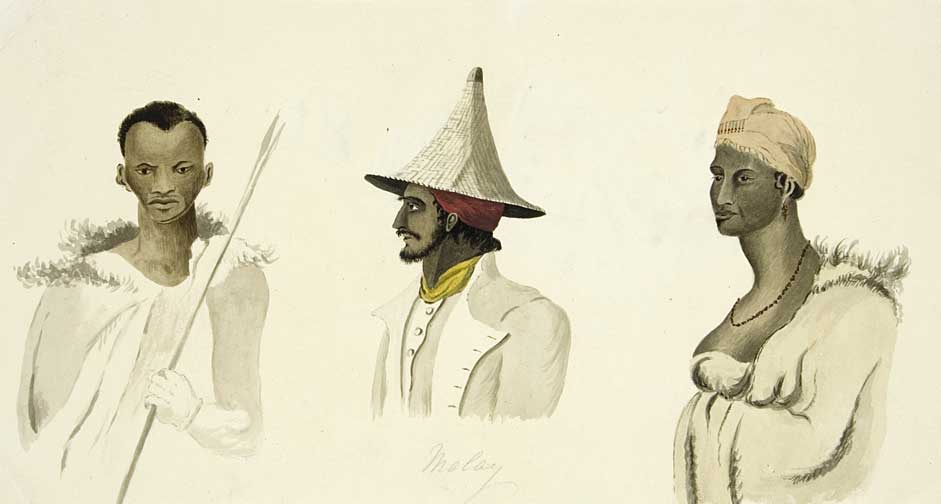 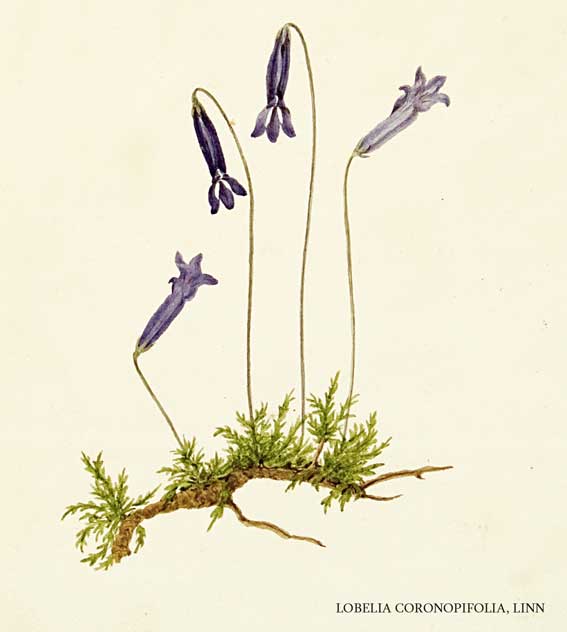 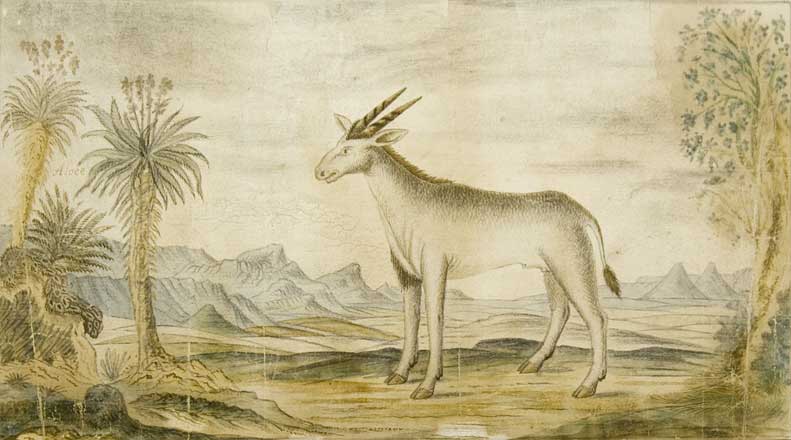 South Africa 1885
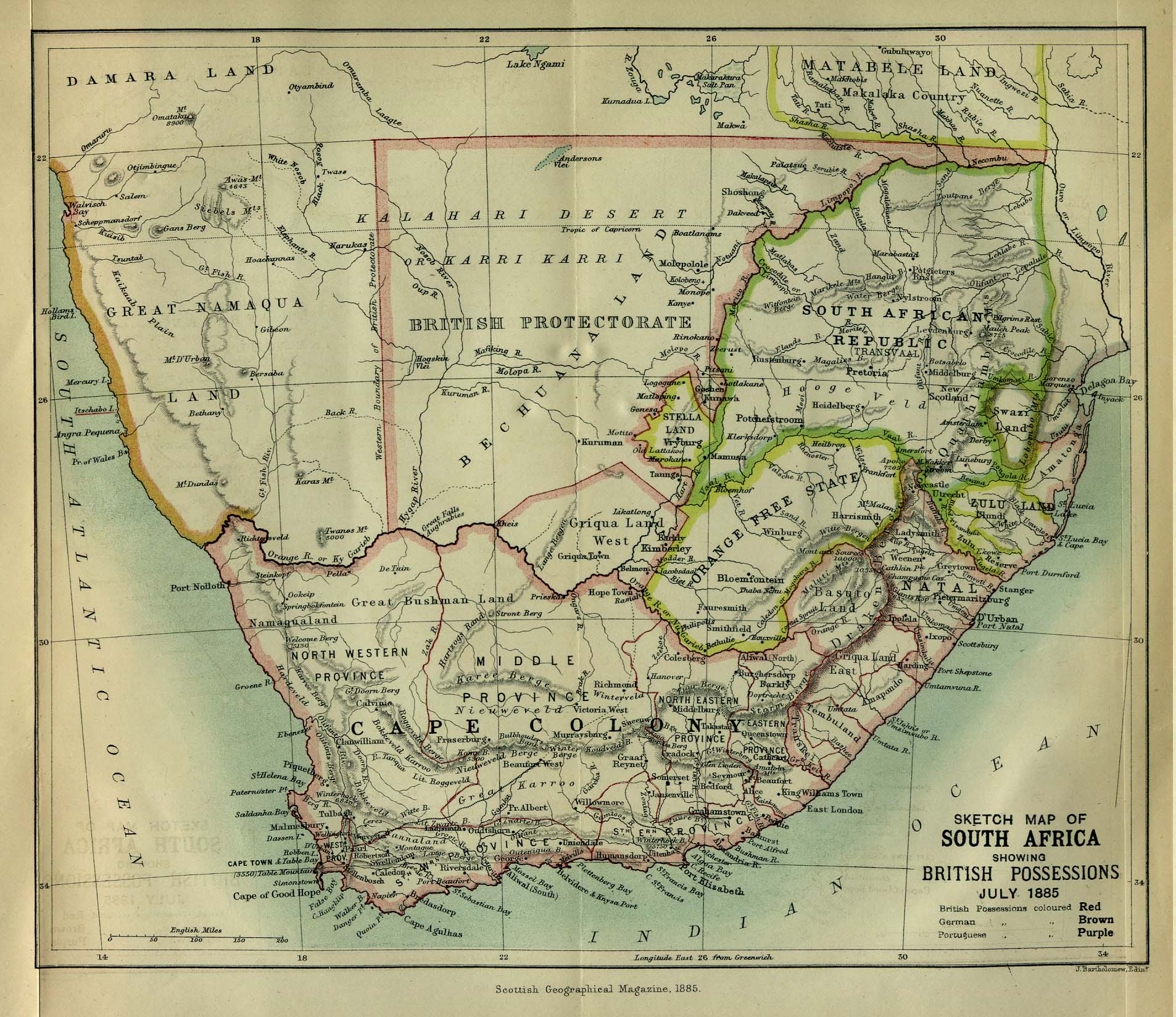 [Speaker Notes: "Sketch Map of South Africa showing British Possessions July 1885" from the Scottish Geographical Magazine. Published by the Scottish Geographical Society and edited by Hugh A. Webster and Arthur Silva White. Volume I, 1885
Perry Castaneda Map Collection, UT Austin
http://www.lib.utexas.edu/maps/south_africa.html]
Bleek & Lloyd’s work
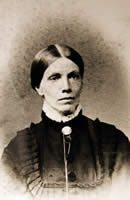 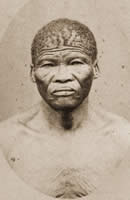 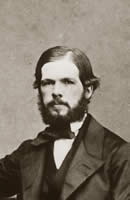 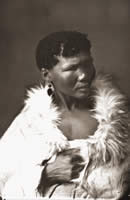 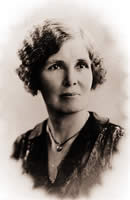 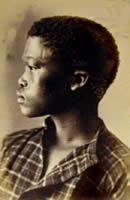 Lucy Lloyd
Wilhelm Bleek
||kabbo
|a!kunta
Dorothea Bleek
!kweiten ta ||ken
[Speaker Notes: Images from UCT Lloyd-Bleek collection
http://lloydbleekcollection.cs.uct.ac.za/]
The notebooks
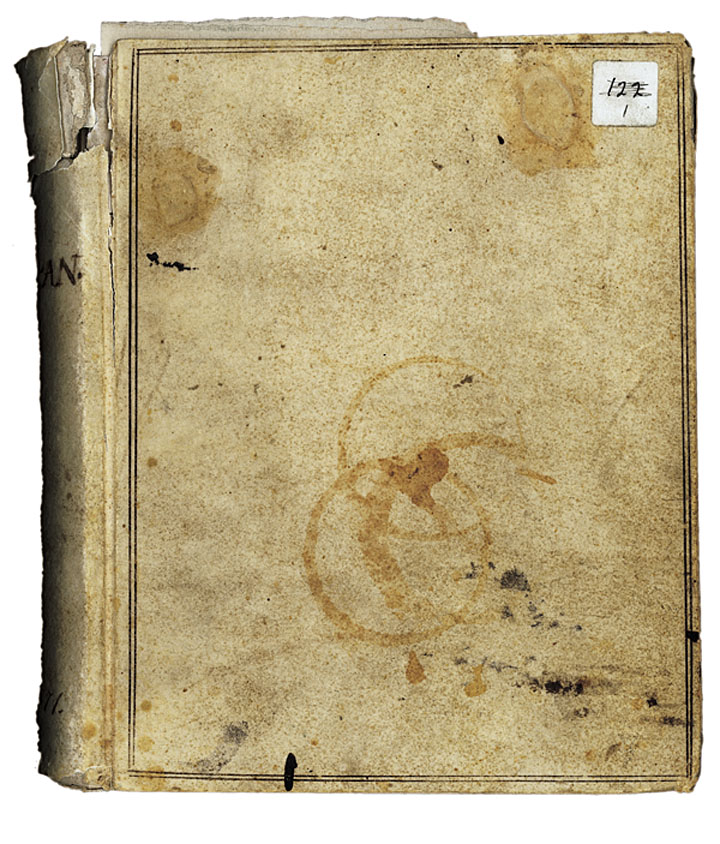 193 notebooks
127 by Lucy Lloyd
Others by Wilhelm Bleek, Jemima Lloyd BleekDorothea Bleek
Cover of one of  Wilhelm Bleek’s notebooks
UCT Lloyd & Bleek Collection 
BC  151  A1  4  001
[Speaker Notes: UCT Lloyd and Bleek collection
Image File: A1_4_1_FUCOV.JPG
Book: BC_151_A1_4_001
http://lloydbleekcollection.cs.uct.ac.za/stories/1/index.html]
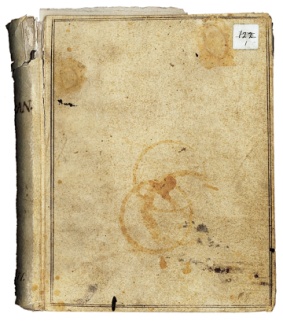 Words and Sentences
Wilhelm Bleek  |  Adam Kleinhardt
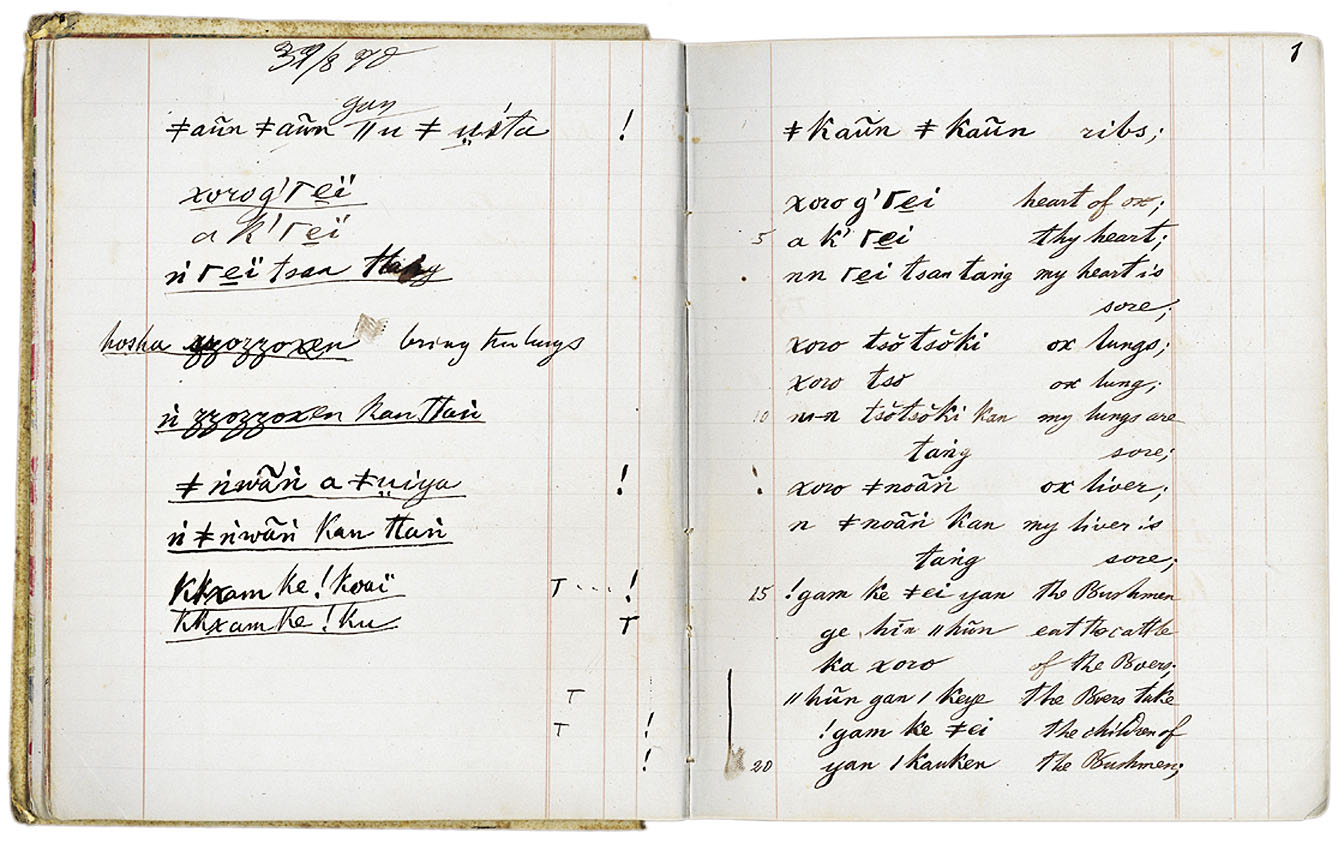 [Speaker Notes: Ribs
Heart of ox
Thy heart
My heart is sore
Ox lungs
Ox lung
My lungs are sore
Ox liver
My liver is sore
The Bushmen eat the cattle
Of the Boers
The Boers take the children 
Of the Bushmen

UCT Lloyd and Bleek collection
Image: A1_4_1_00001.JPG
Book: BC_151_A1_4_001
http://lloydbleekcollection.cs.uct.ac.za/stories/2/index.html]
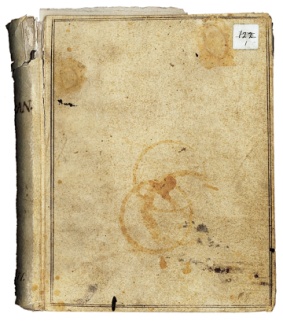 The Lion and the Jackal
Lucy Lloyd  |  ≠kasin
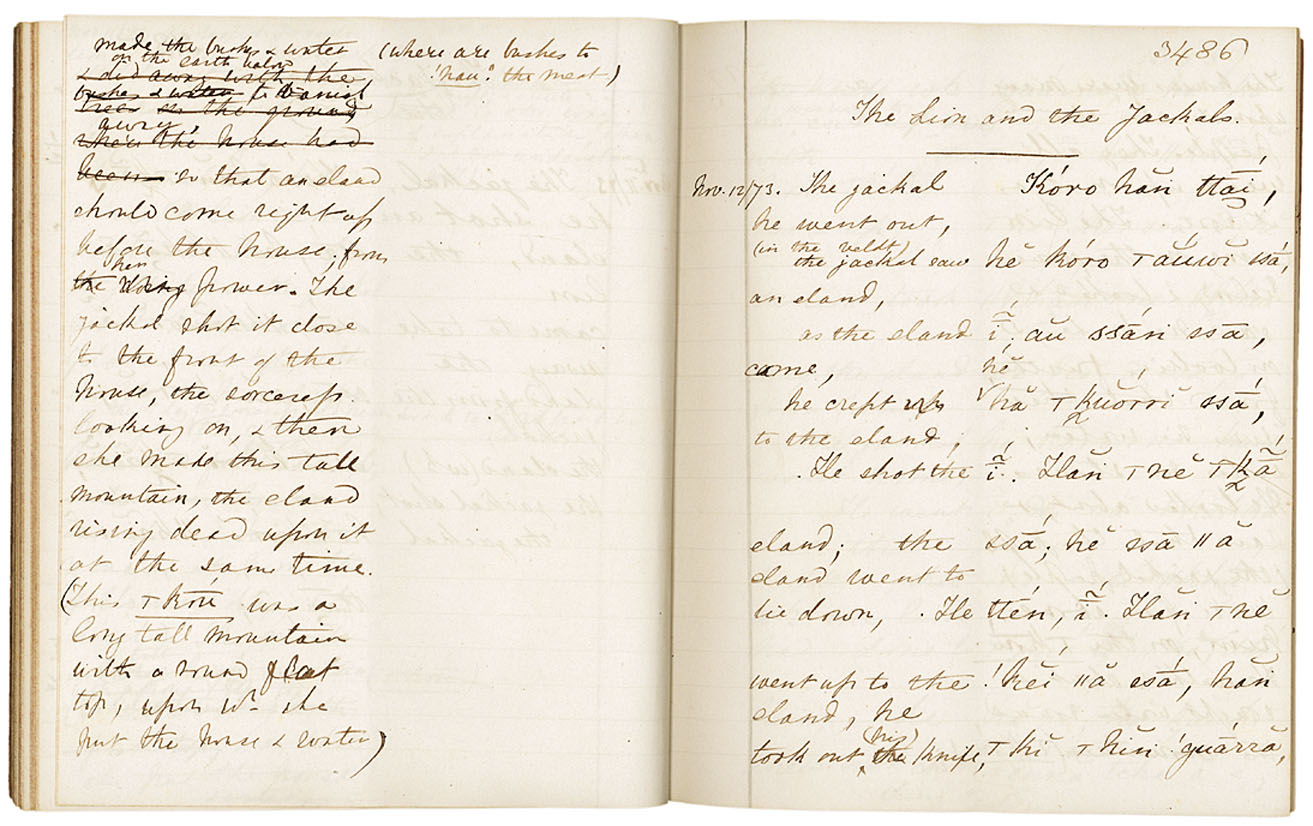 [Speaker Notes: UCT Lloyd & Bleek Collection
Image File: A2_1_44_03486.JPG
Book: BC_151_A2_1_044
http://lloydbleekcollection.cs.uct.ac.za/stories/342/index.html]
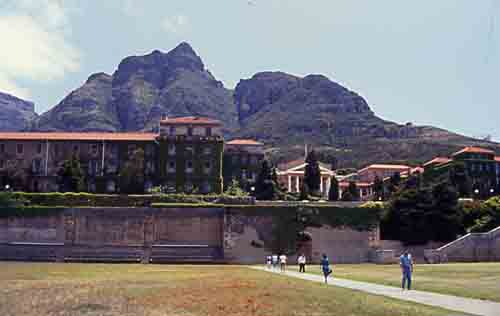 What makes an archive?
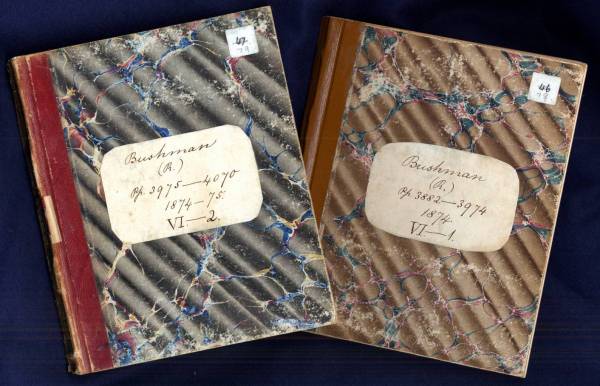 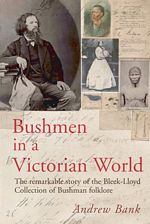 Andrew Banks,
Bushmen in a 
Victorian World,
Double Storey 
Books
2008
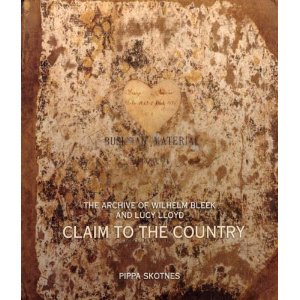 Lucy Lloyd’s NotebooksUniversity of Cape TownLloyd & Bleek Collection
The Digital Bleek & Lloyd
Pippa Skotnes, Claim to the CountryOhio University Press, 2007
UNESCO Memory of the World Project
Getting Access
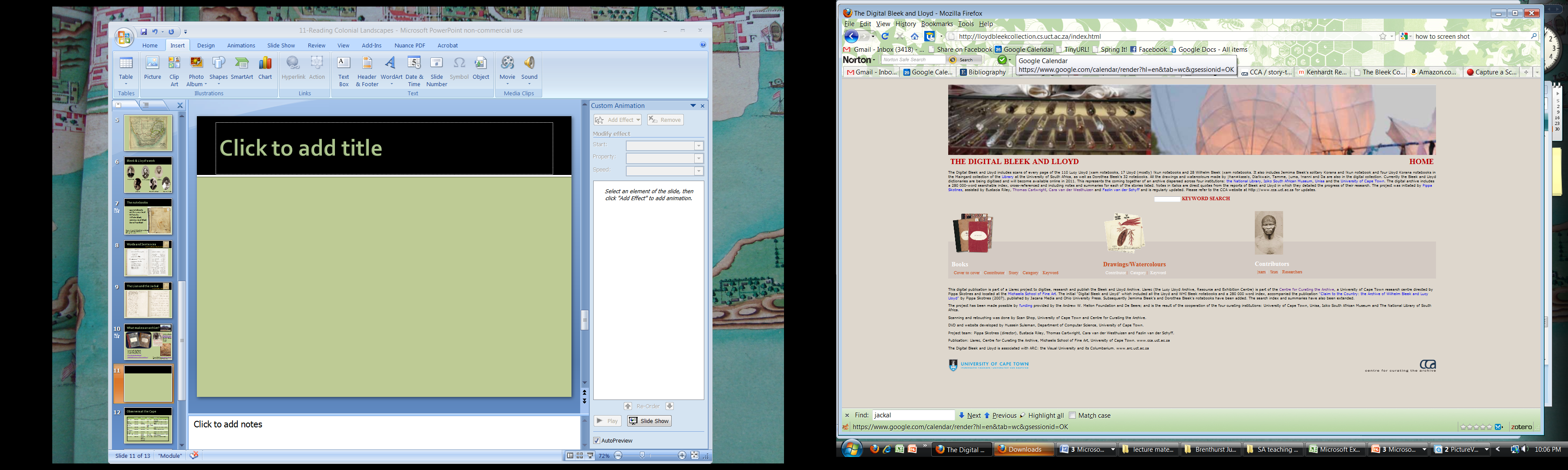 http://lloydbleekcollection.cs.uct.ac.za/index.html
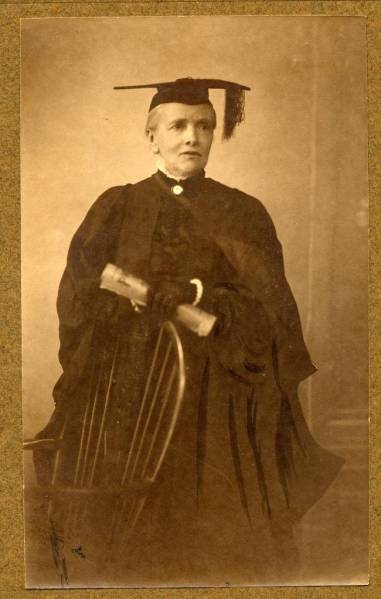 Lucy LloydHonorary Doctorate, 1911University of the Cape of Good Hope
[Speaker Notes: Citation for honorary degree (first woman to receive this in SA)
…an original production worthy of the highest praise. It is not only a masterly exposition of the folklore of a vanishing race that has remained primitive, but the philological value of the work is greater still, and the work will remain an authority on the language of the “Bushman and kindred races. 

Photo: UNESCO Memory of the World
http://www.unesco-ci.org/photos/showphoto.php/photo/4968/title/lucy-lloyd/cat/957]
Research intermediaries and facilitators
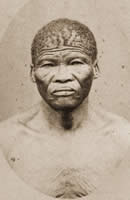 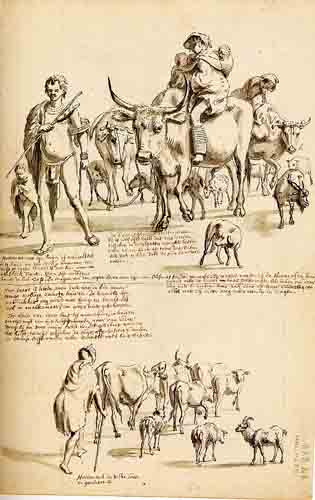 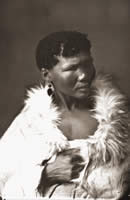 ||kabbo
!kweiten ta ||ken
Research intermediaries and facilitators
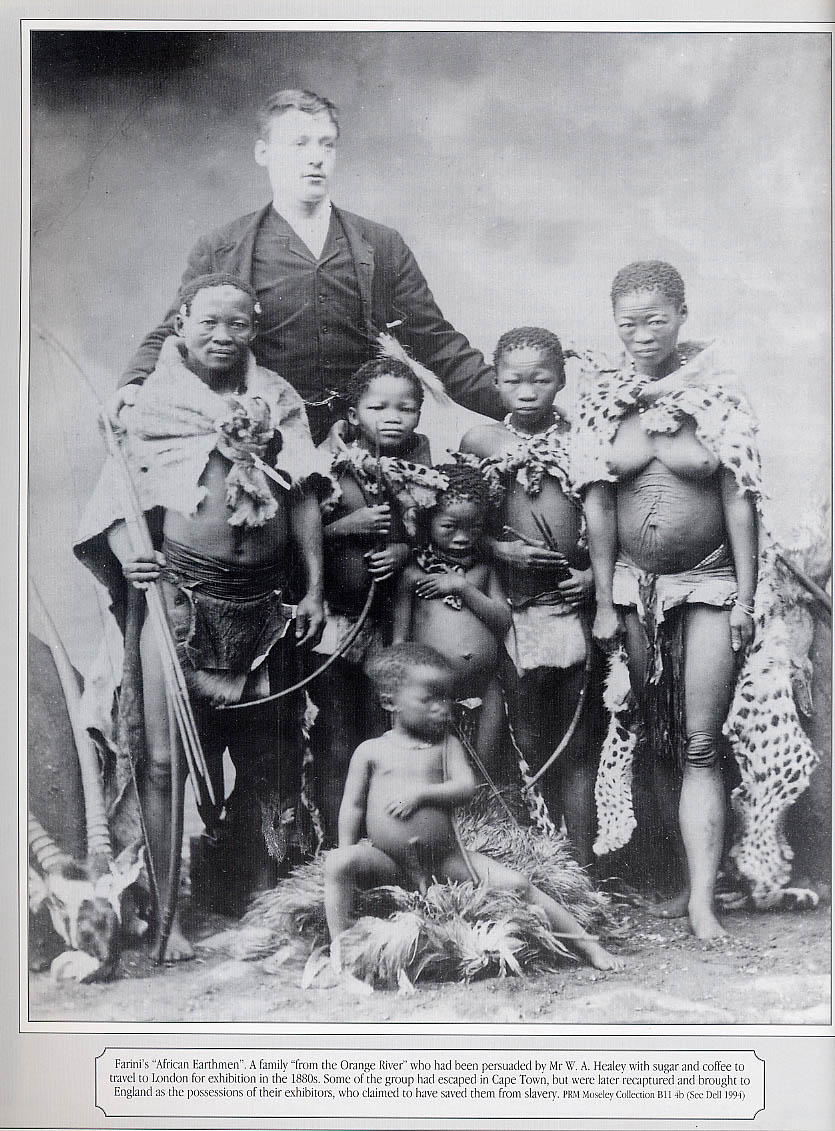 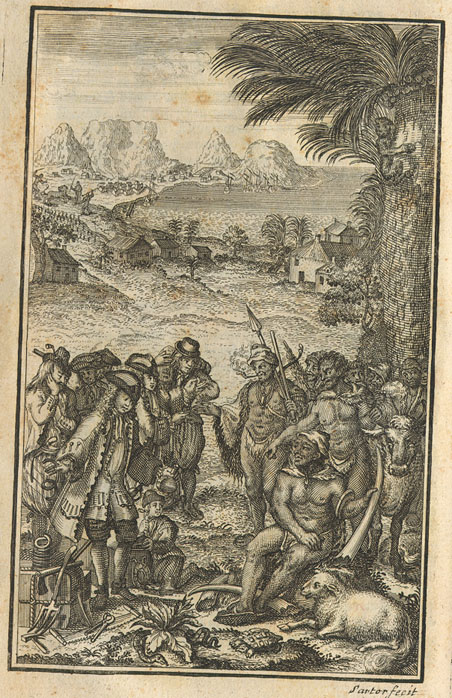 [Speaker Notes: Farini’s “African Earthmen.” A Family “from the Orange River” who had been persuaded by Mr. W.A. Healey with sugar and coffee to travel to London for an exhibition in the 1880s. Some of the group had escaped in Cape Town, but were later recaptured and brought to England as the posessions of their exhibitors, who claimed to have saved them from slavery. [From Miscast]]
Research Hierarchies
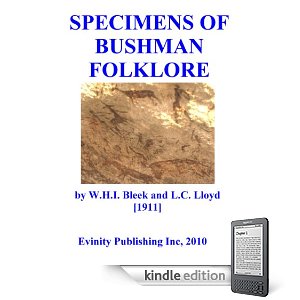 The book’s dedication: 
“To All Faithful Workers”
Observers at the Cape
Capturing ColonialLandscapes
F. Le Vaillant, Voyage dans l'intérieur de l'Afrique par le cap de Bonne Espérance , 1790
[Speaker Notes: Frontispice du Voyage de F. Le Vaillant dans l'intérieur de l'Afrique par le cap de Bonne Espérance nouvelle édition, Desray, An VI.]
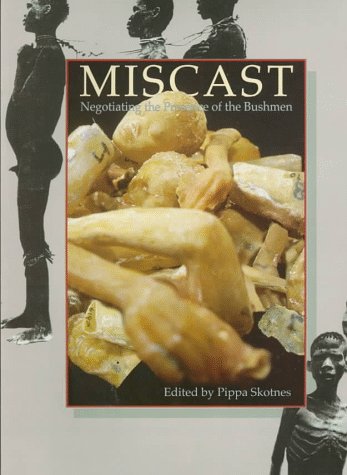 Cataloging Colonial Bodies
P. Skotnes, Miscast,  1998
Archaelogy
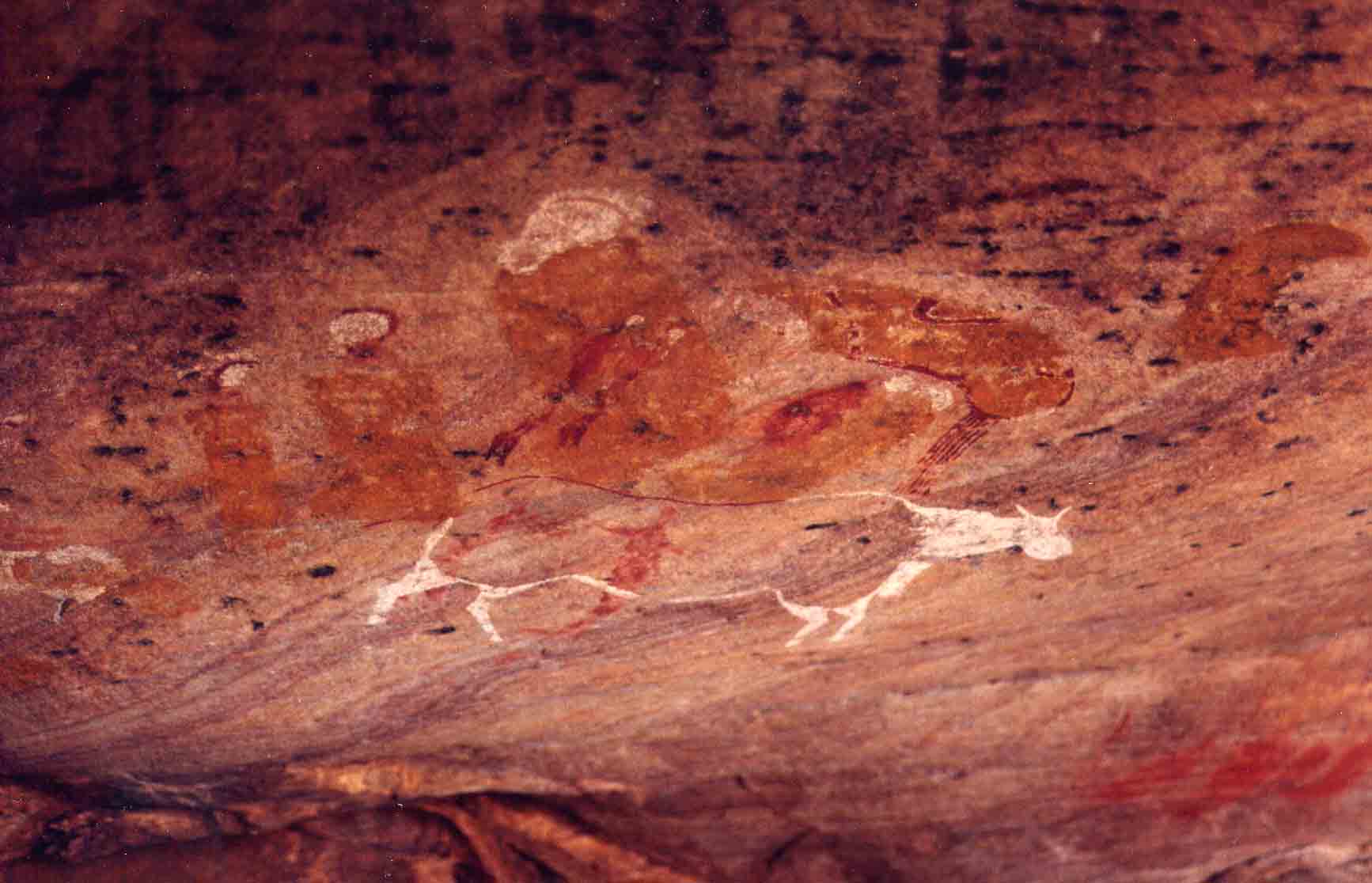 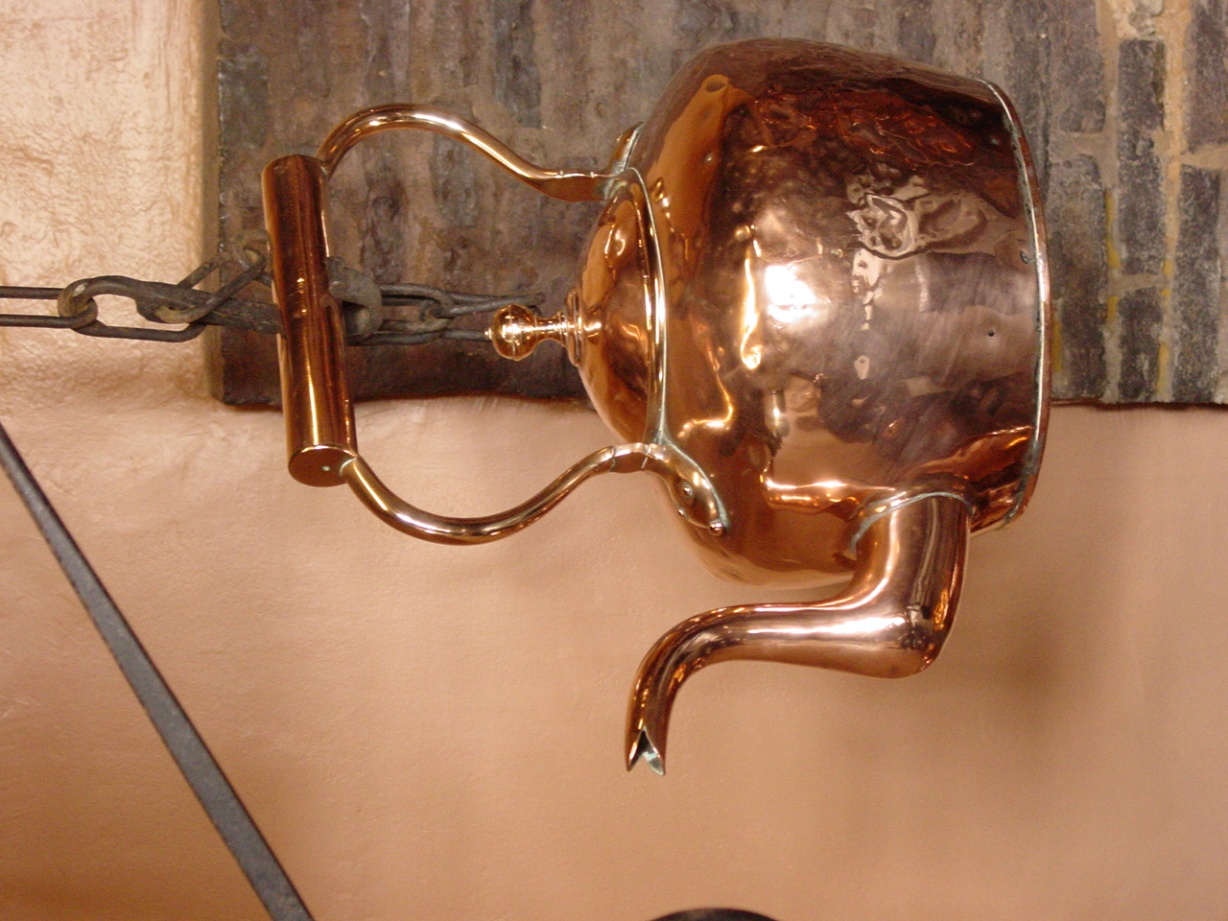 Kridouw Krans Shelter, Cedarberg
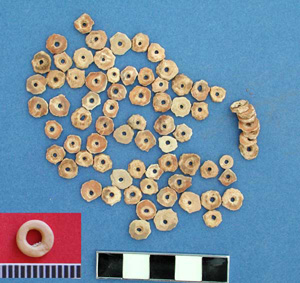 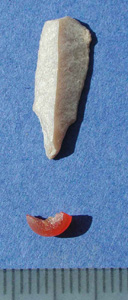 Koopmans-DeWet House, Cape Town
Ostrich eggshell beads & micro-drill
Research methods
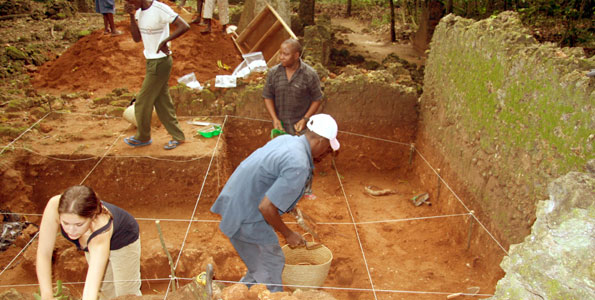 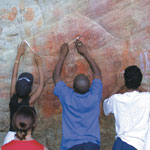 Conserving Rock ArtCedarberg, South Africa
Dr. Chap Kusimba, Field Museum (Chicago) in Mtwapa, Kenya
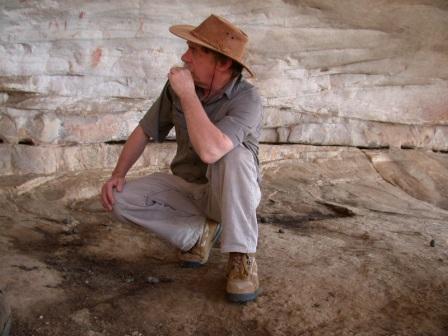 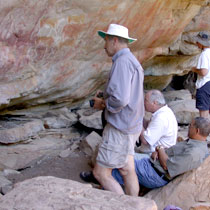 John Parkington in ashelter with rock artCedarberg, South Africa
Examining Rock ArtCedarberg, South Africa
[Speaker Notes: Chap Kusimba, Mtwapa, Kenya
http://sambali.blogspot.com/2009/09/new-evidence-of-cinnamon-route-from.html

Clanwilliam Living Landscape
http://www.cllp.uct.ac.za/index.htm

John Parkington
http://web.uct.ac.za/depts/age/people/parking.htm]
Material? | Ritual?
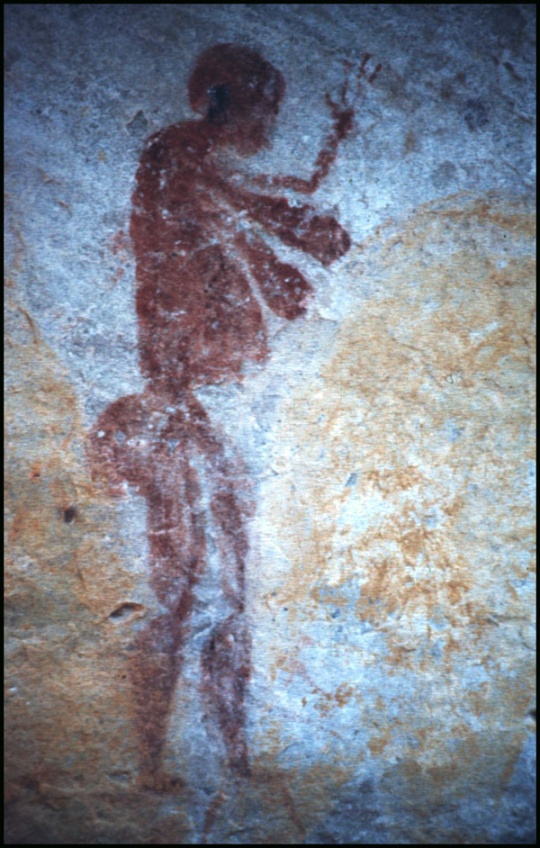 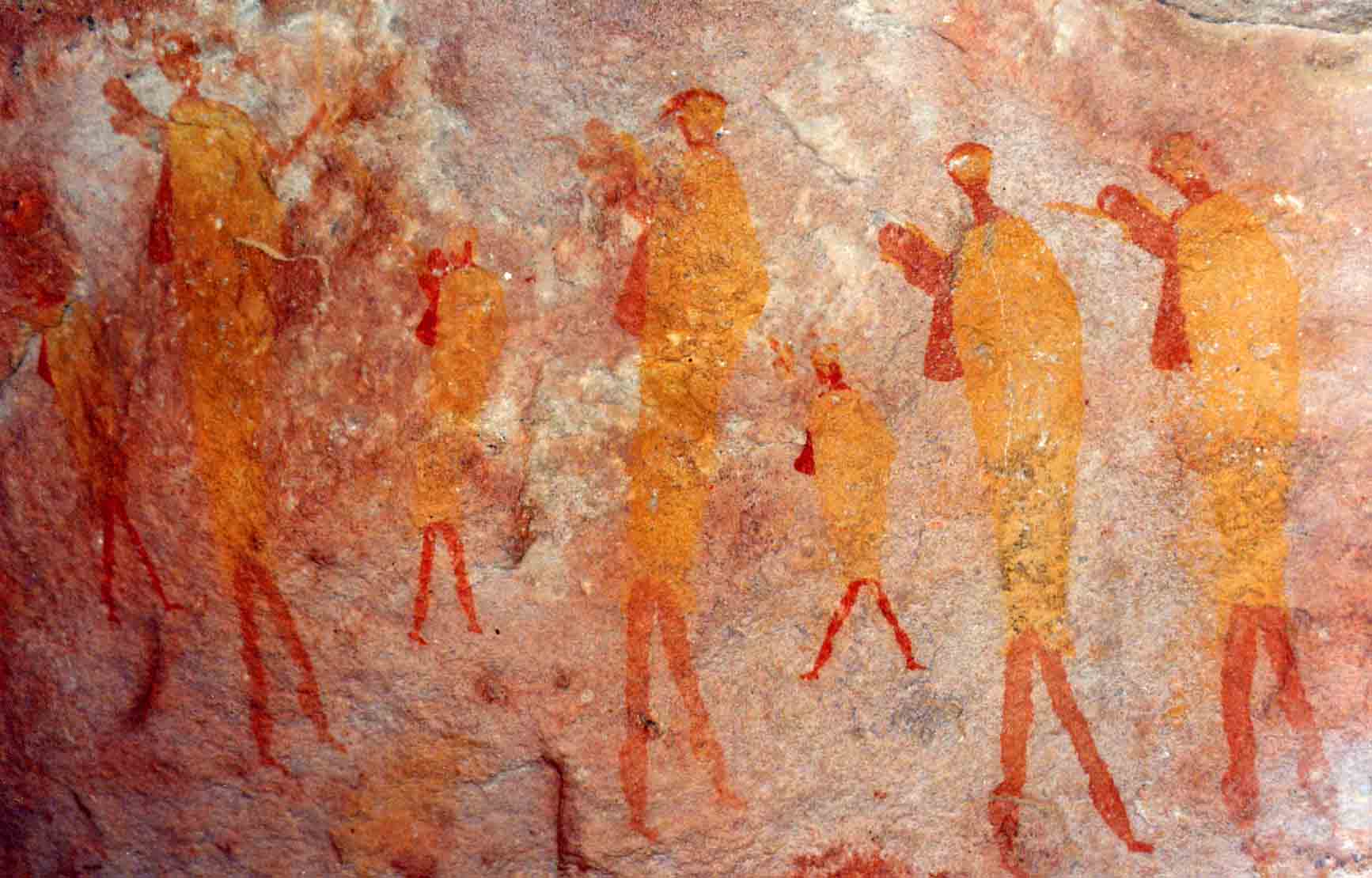 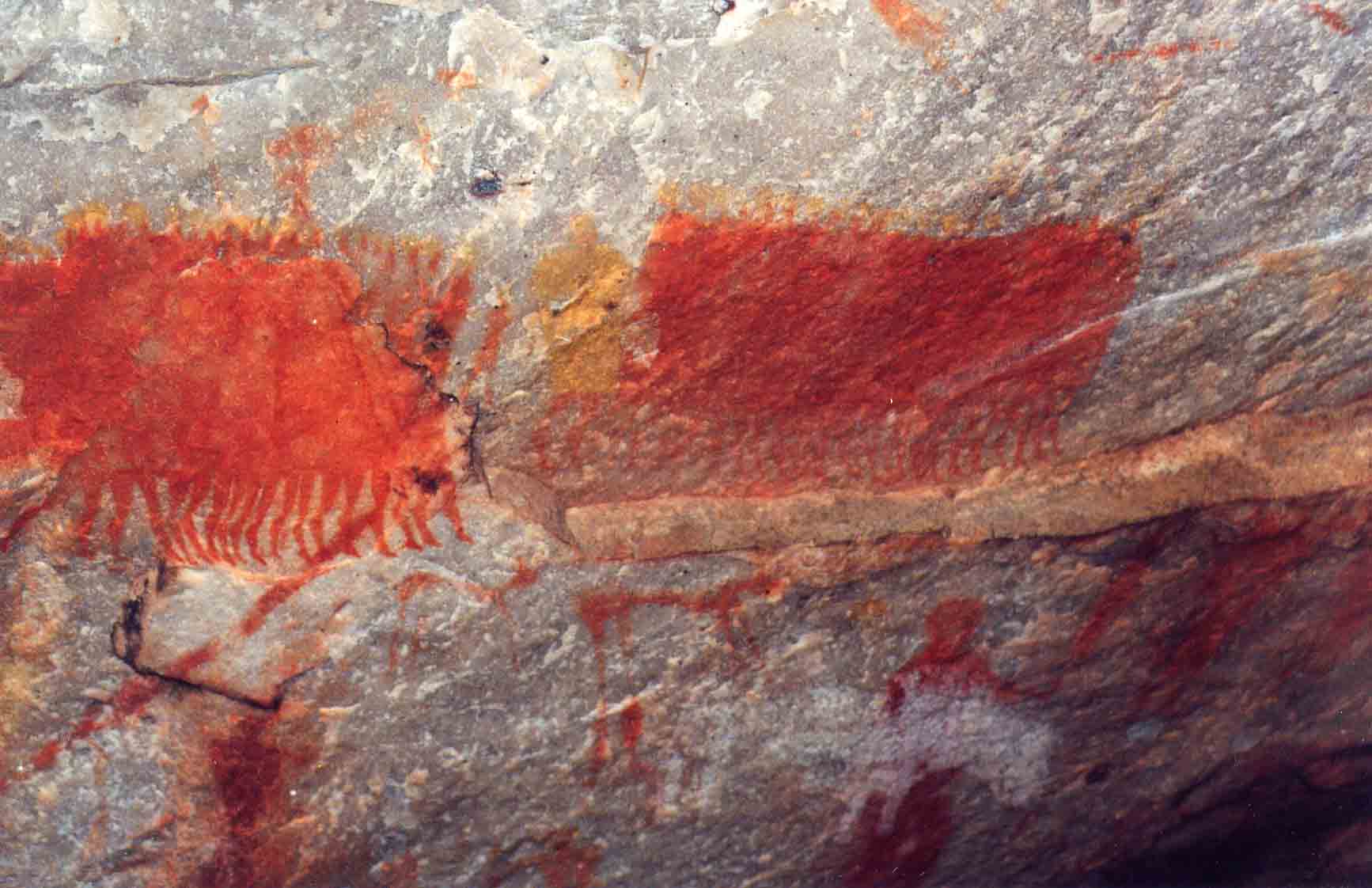 [Speaker Notes: Hunters, Warmhoek
Karos Procession, Keurbos
Woman, Salman’s Lagter]
Trance images?
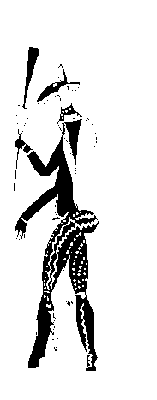 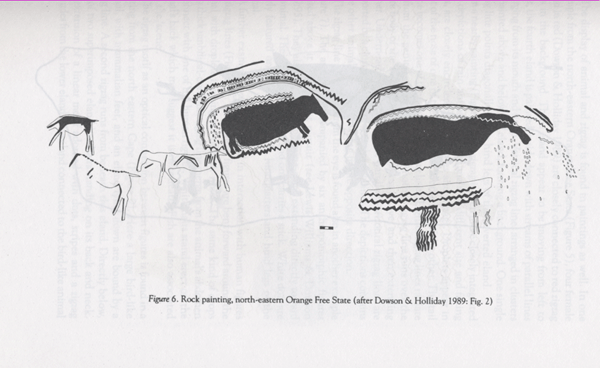 Entoptic lines
Therianthrope
Colonial Landscapes
With or without people?
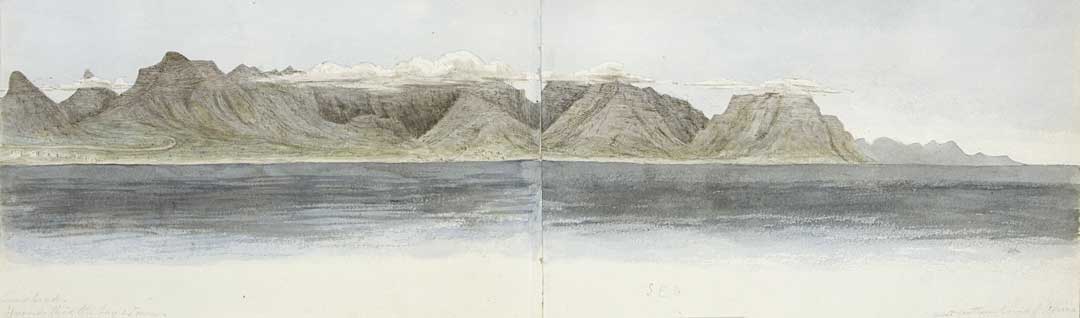 Colonial Landscapes
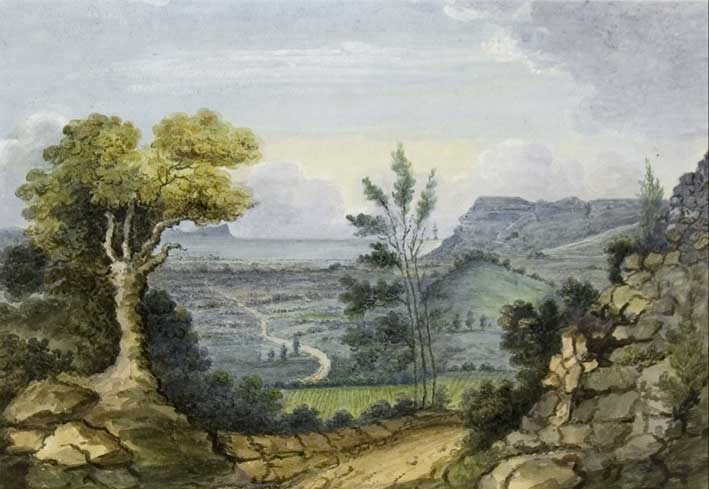 Colonial Landscapes
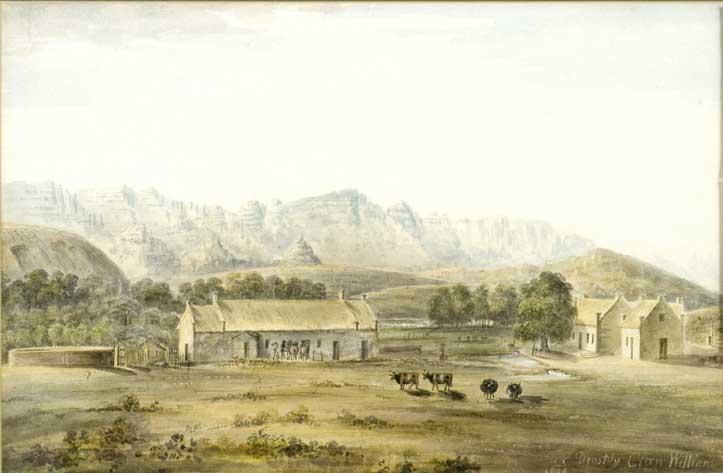 Colonial Landscapes
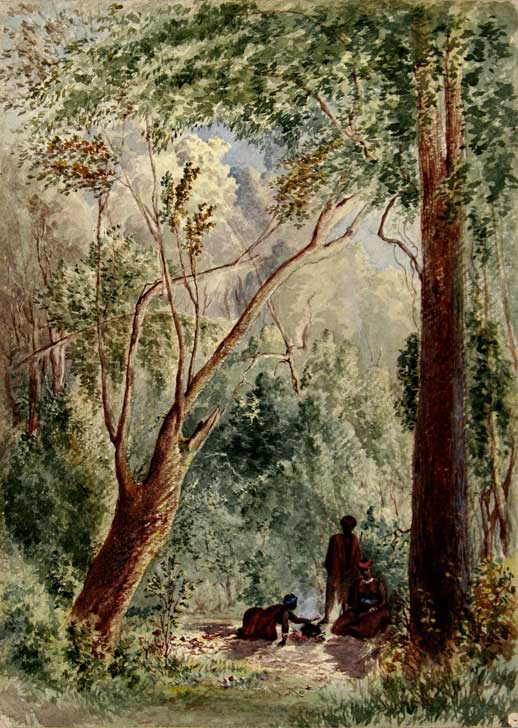